Les 13 soldats morts au mali
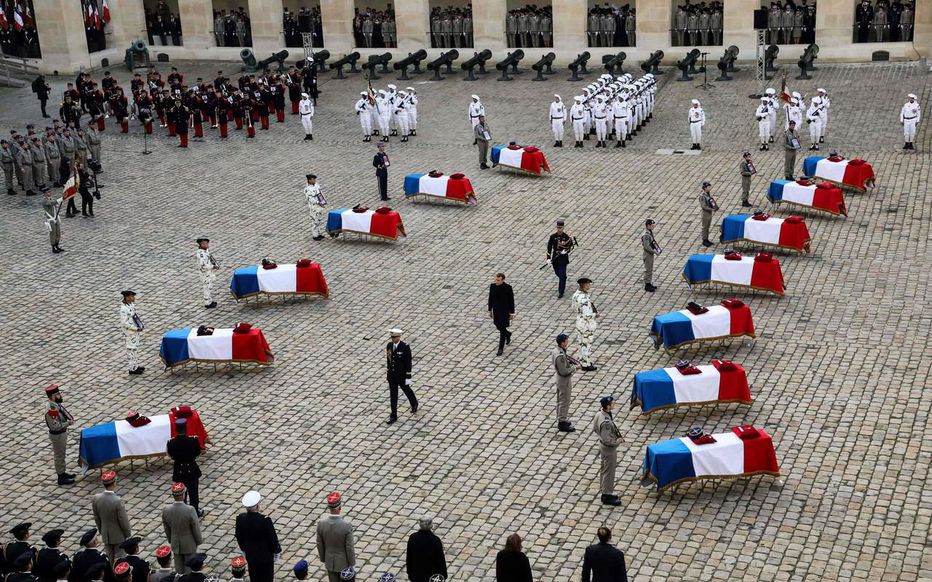 Les 13 soldats
Les soldats
Capitaine Nicolas Mégard
Capitaine Benjamin Gireud 
Capitaine Clément Frison roche 
Lieutenant Alex Morisse 
Lieutenant Pierre Bockel
Adjudant-chef Julien Carrette
Brigadier-chef Romain Salles de Saint-Paul
Capitaine Romain Chomel de Jarnieu
Maréchal des logis-chef Alexandre Protin 
Maréchal des logis Antoine Serre 
Maréchal des logis Valentin Duval
Sergent-chef Andrei Jouk
Maréchal des logis chef Jérémy Leusie
Comment sont morts ces soldats ?
MALI - Ce lundi 25 novembre, 13 militaires français ont trouvé la mort au Mali, dans une mission de combat contre des jihadistes. Deux hélicoptères de l’armée française sont entrés en collision, “dans des conditions de combat et des conditions opérationnelles très exigeantes”, a expliqué ce mardi 26 novembre le général d’armée François Lecointre.
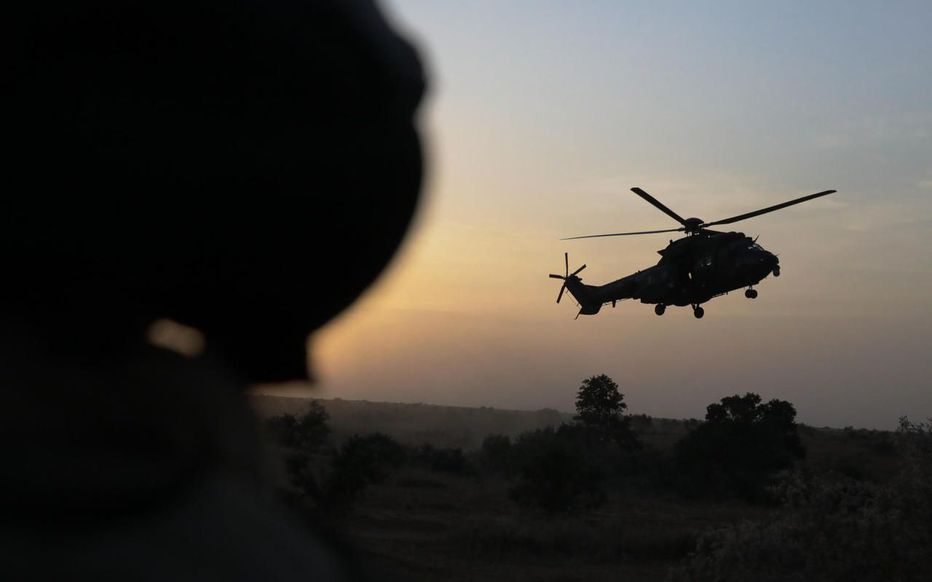